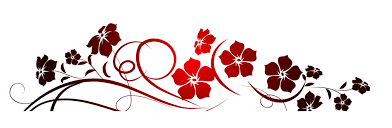 আজকের পাঠে স্বাগতম
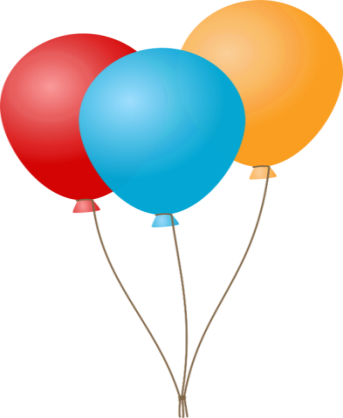 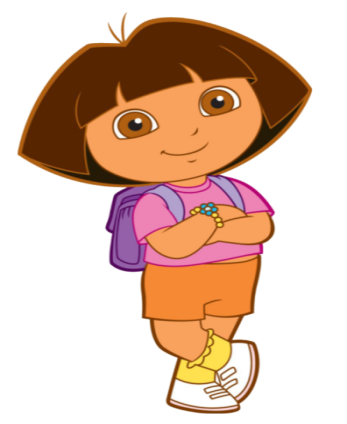 9/4/2021
শিক্ষক পরিচিতি
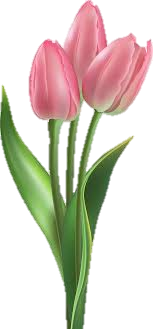 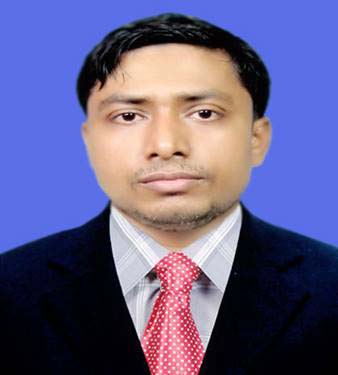 মোঃ আবদুল কাদের
সহকারি শিক্ষক
রুস্তমপুর সরকারি প্রাথমিক বিদ্যালয়
ফরিদগঞ্জ, চাঁদপুর।
9/4/2021
পাঠ পরিচিতি
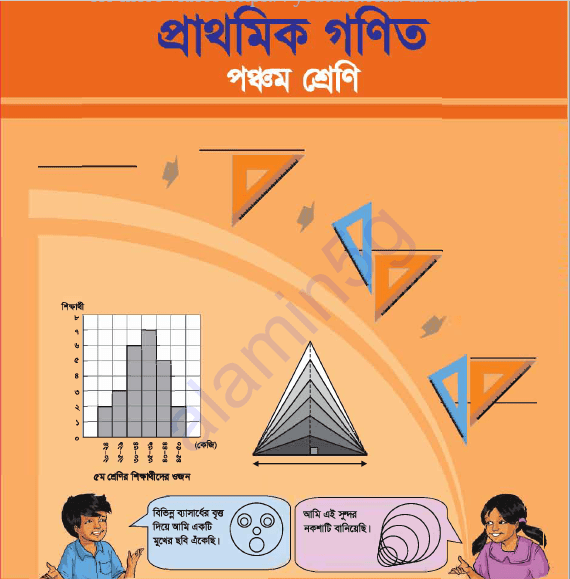 প্রাথমিক গণিত 
পঞ্চম শ্রেণি 
অধ্যায় – ৬ ( ভগ্নাংশ )
ভগ্নাংশকে পূর্ণ সংখ্যা দ্বারা ভাগ 
 পৃষ্ঠা – ৪৮, ৪৯
9/4/2021
শিখনফলঃ
এই পাঠ শেষে শিক্ষার্থীরা........
২০.৫.১  প্রকৃত, অপ্রকৃত ও মিশ্র ভগ্নাংশকে পূর্ণ সংখ্যা দ্বারা ভাগ করতে পারবে।
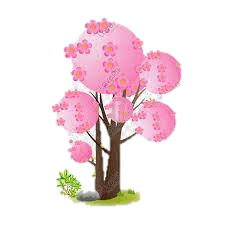 9/4/2021
এসো একটি ছবি দেখি
হর
পূর্ণসংখ্যা
হর
পূর্ণসংখ্যা
9/4/2021
আমাদের আজকের পাঠ
ভগ্নাংশকে পূর্ণ সংখ্যা দ্বারা ভাগ
9/4/2021
কোনো ভগ্নাংশকে একটি পূর্ণ সংখ্যা দ্বারা ভাগ করতে লবকে ঠিক রেখে হরকে ঐ পূর্ণ সংখ্যা দ্বারা গুণ করতে হয়।
9/4/2021
×
৪
৪
২
২
৪
×
২
২
=
=
৩
৩
৩
×
৩
৪
৮
2
=
=
৩
12
২
=
২
৩
9/4/2021
১
2
3
2
1
1
2
3
1
1
=
=
×
2
3
×
3
2
1
=
1
=
6
6
9/4/2021
3
4
3
3
1
2
5
5
1
2
=
=
×
5
3
×
5
3
1
=
2
=
15
15
9/4/2021
5
6
2
3
3
5
4
6
3
5
=
=
×
4
2
×
6
3
3
=
5
=
8
18
9/4/2021
৪৯ পৃষ্ঠা-৩
9/4/2021
সমাধানঃ
)
প্রত্যেকে দুধ পাবে
(
৫
লিটার
৮
=
×
৯
৫
৮
=
লিটার
৪৫
9/4/2021
৪৯ পৃষ্ঠা - ৪
9/4/2021
সমাধানঃ
2  ডেসি লি  দ্বারা রং করা যায়
বর্গ মি
3
3
∴
5
5
1
2
”   ”    ”    ”   ”
”
3
=
×
৫
2
3
=
বর্গ মি
1০
9/4/2021
মূল্যায়নঃ
6
৮
১০
(2)
(3)
(4)
২। হিসাব করঃ ৪৯ পৃষ্ঠা
2
4
(1)
3
৩
৪
৫
7
৫
৬
9/4/2021
বাড়ির কাজঃ
6
4
4
(৬)
(৭)
(৮)
২। হিসাব করঃ ৪৯ পৃষ্ঠা
4
6
(৫)
3
8
8
12
7
৫
7
9/4/2021
সবাইকে আন্তরিক ধন্যবাদ
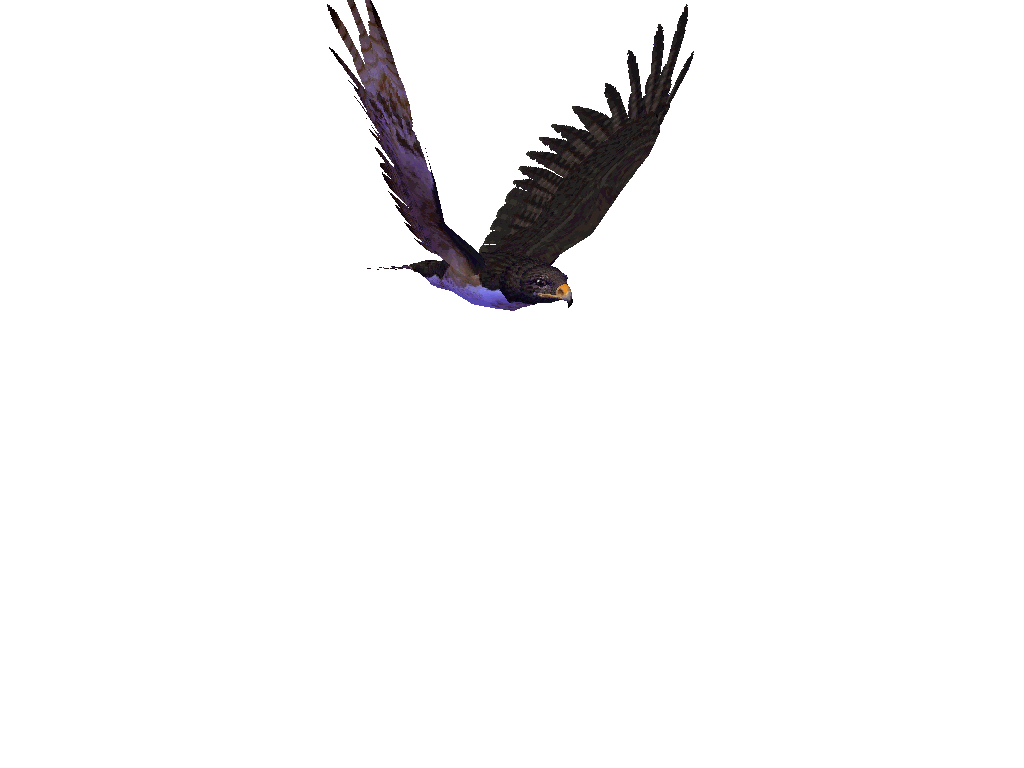 9/4/2021